Lab 6 : 

Simple Staining
Simple stain
Purpose
To recognize the shape and the arrangements of bacterial cells.
1-Coccus
2-Bacillus
1-Coccus
having one of the following arrangements :
1-Diplococcus: a pair of cocci
2-Streptococcus: a chain of cocci 
3-Tetrad: a square of 4 cocci
4-Sarcina: a cube of 8 cocci
5-Staphylococcus: grape-like clusters
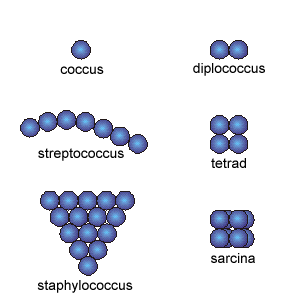 Bacillus  2-
Bacillus: a single bacillus 
Streptobacillus: bacilli in chains
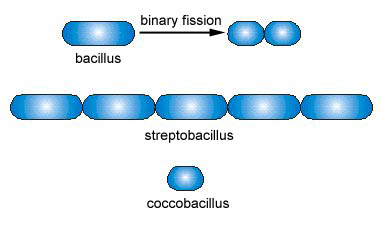 Simple stain :
The simple stain is a very simple staining procedure involving only one stain. 

You may choose from methylene blue, safranin, and crystal violet.
Simple stain :
Prepare the smear.
  - place a small drop of water on a clean slide. Drag the sterile inoculating needle tip through the edge of colony.
  
 - Gently spread the mixture into a circle to spread out.
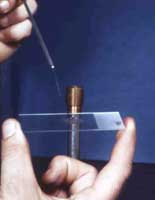 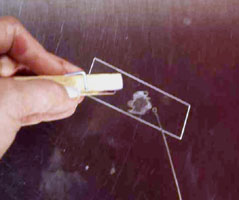 2. Let the smear air dry completely.
Simple stain :
3. Heat-Fix the smear. 
Smears are heat-fixed by quickly passing the slide through a flame two or three times.

This causes the microbes to stick to the slide and not get washed off during the staining process.
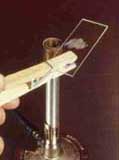 Simple stain :
4. Stain the smear.  
Place the slide on a rack over the sink.  Flood the smear with stain and let it for 60-90 seconds.  Rinse gently and blot dry using filter paper.
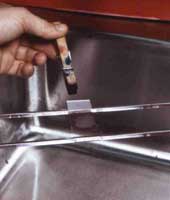 Simple stain :
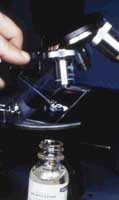 5. Then, place a drop of oil directly on the stained smear .Turn the oil lens into position and fine focus to observe the cells.
Result
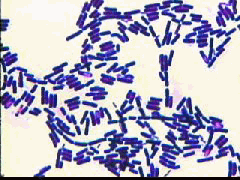